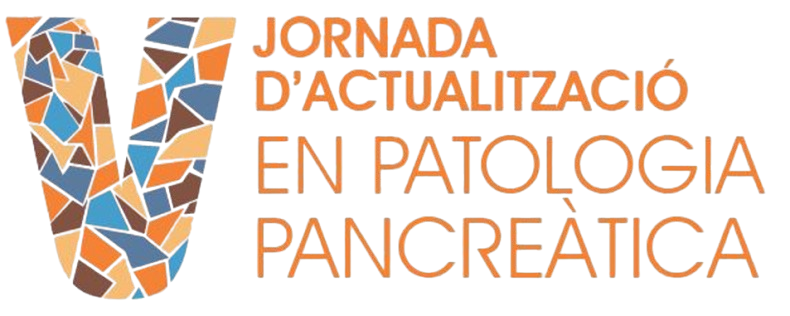 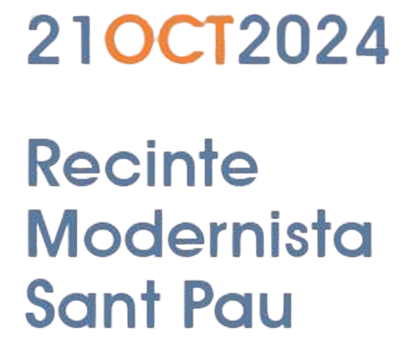 TÍTOL PONÈNCIA
NOM I COGNOM
FILIACIÓ
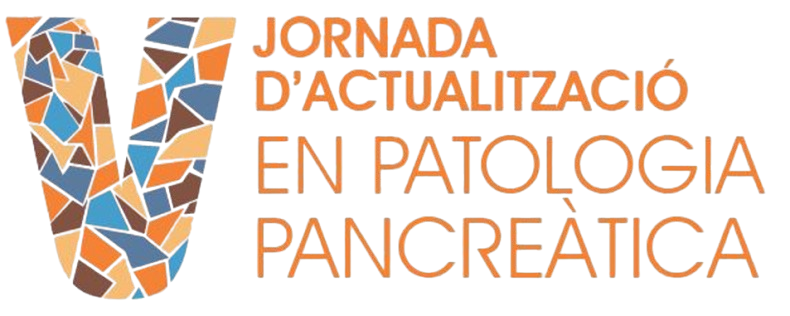 TÍTOL DEL TEMA
A
B
C
D